Ondergronden van metaal:
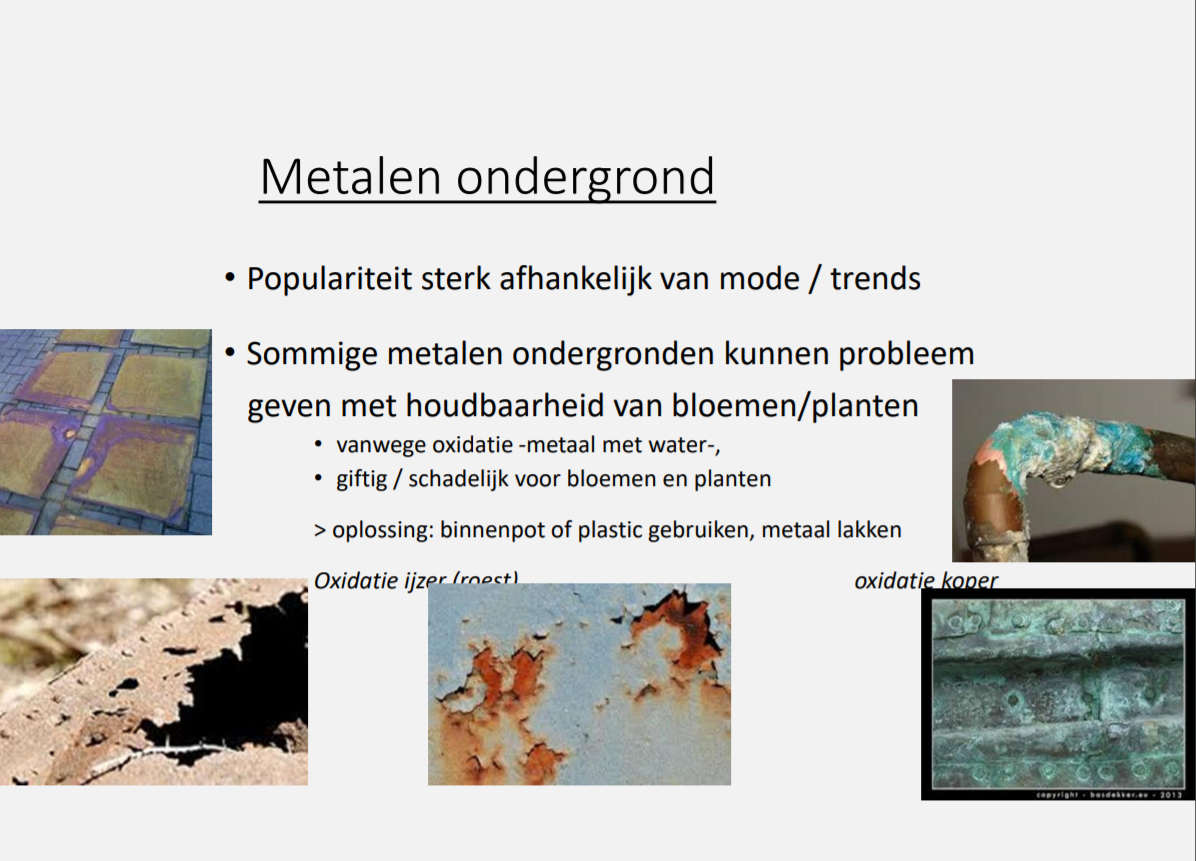 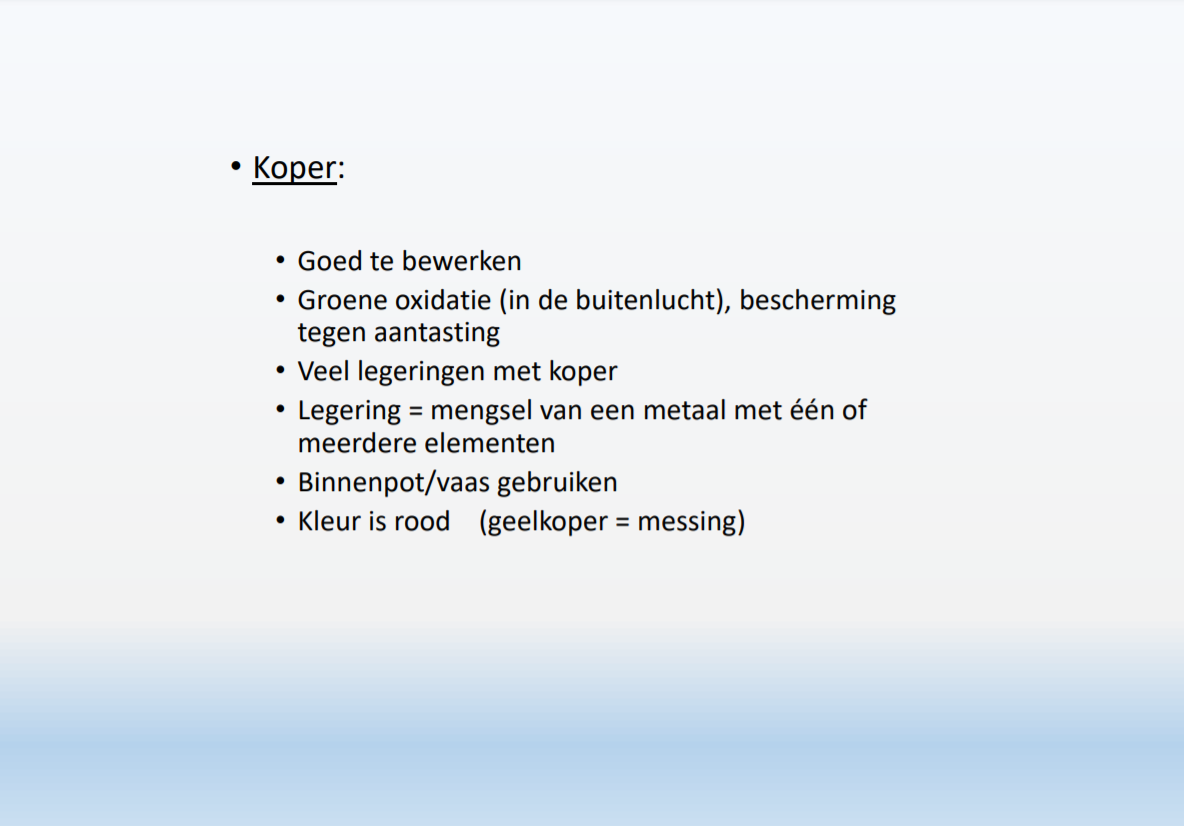 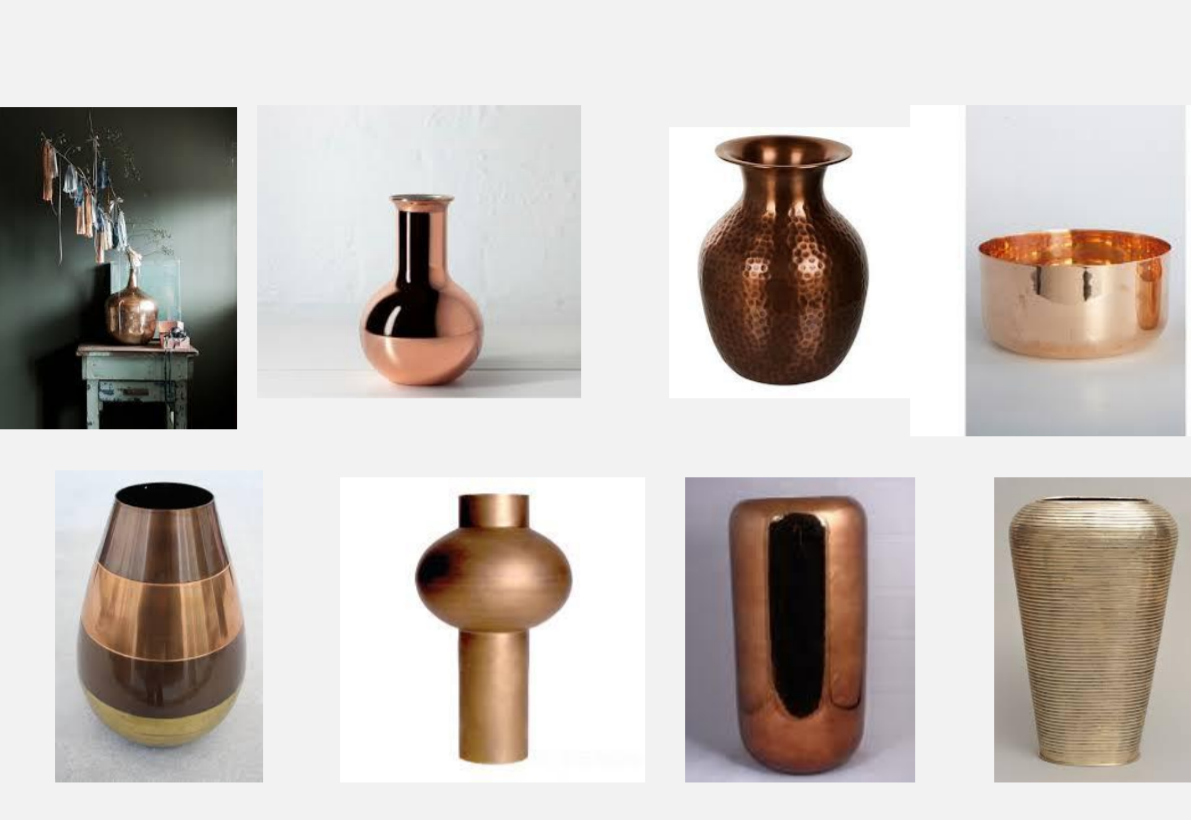 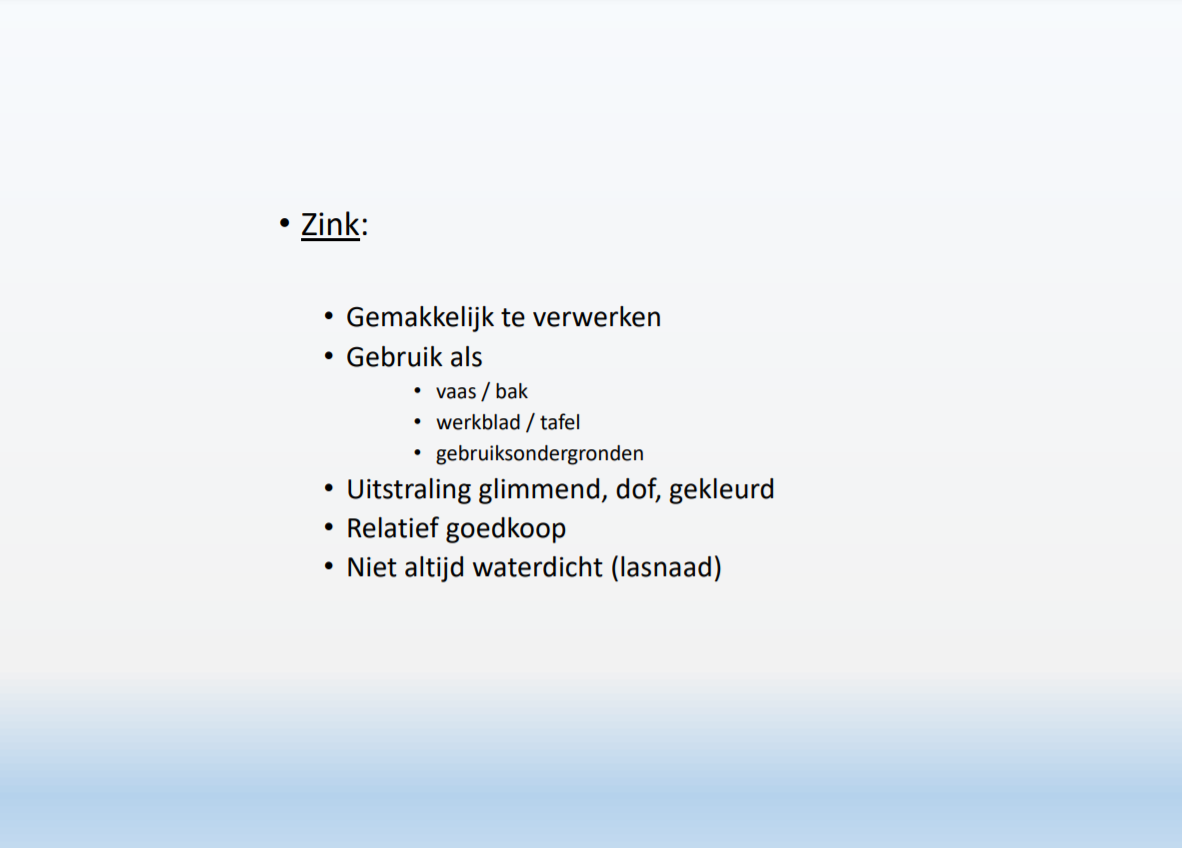 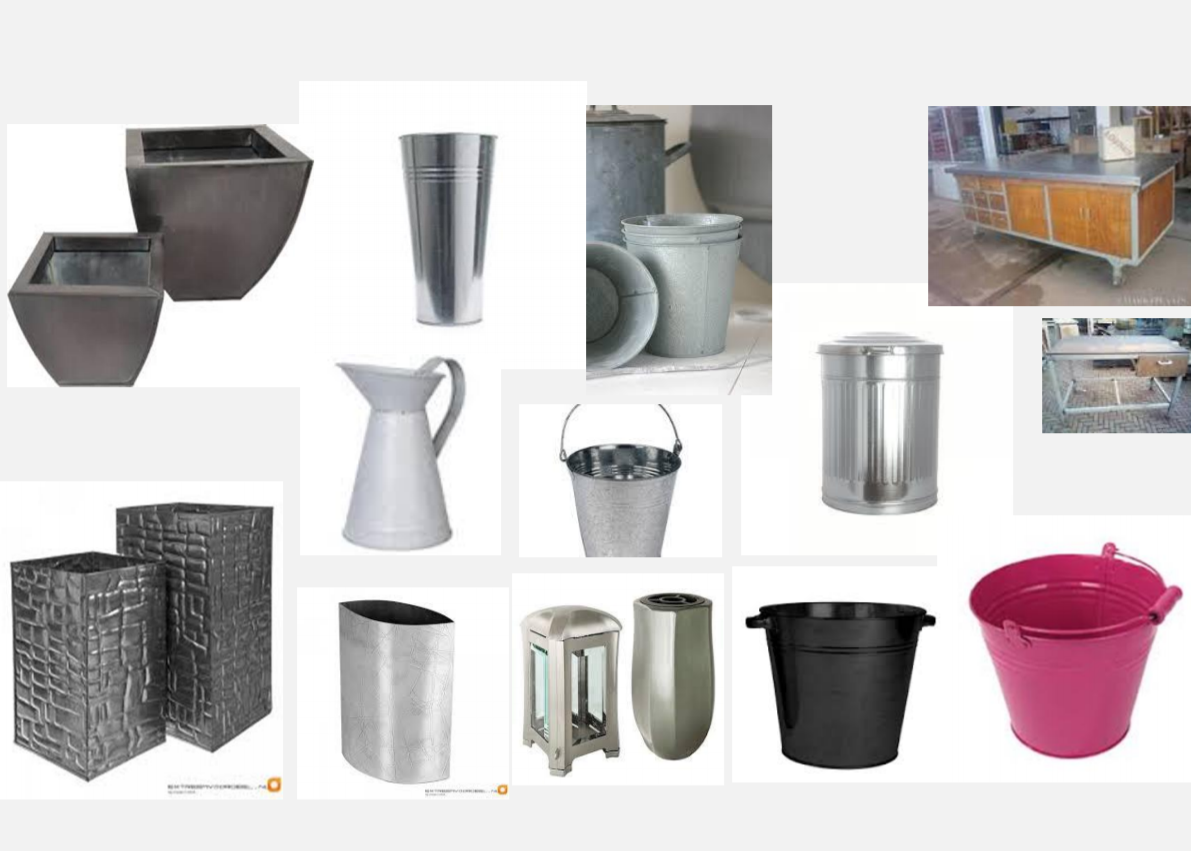 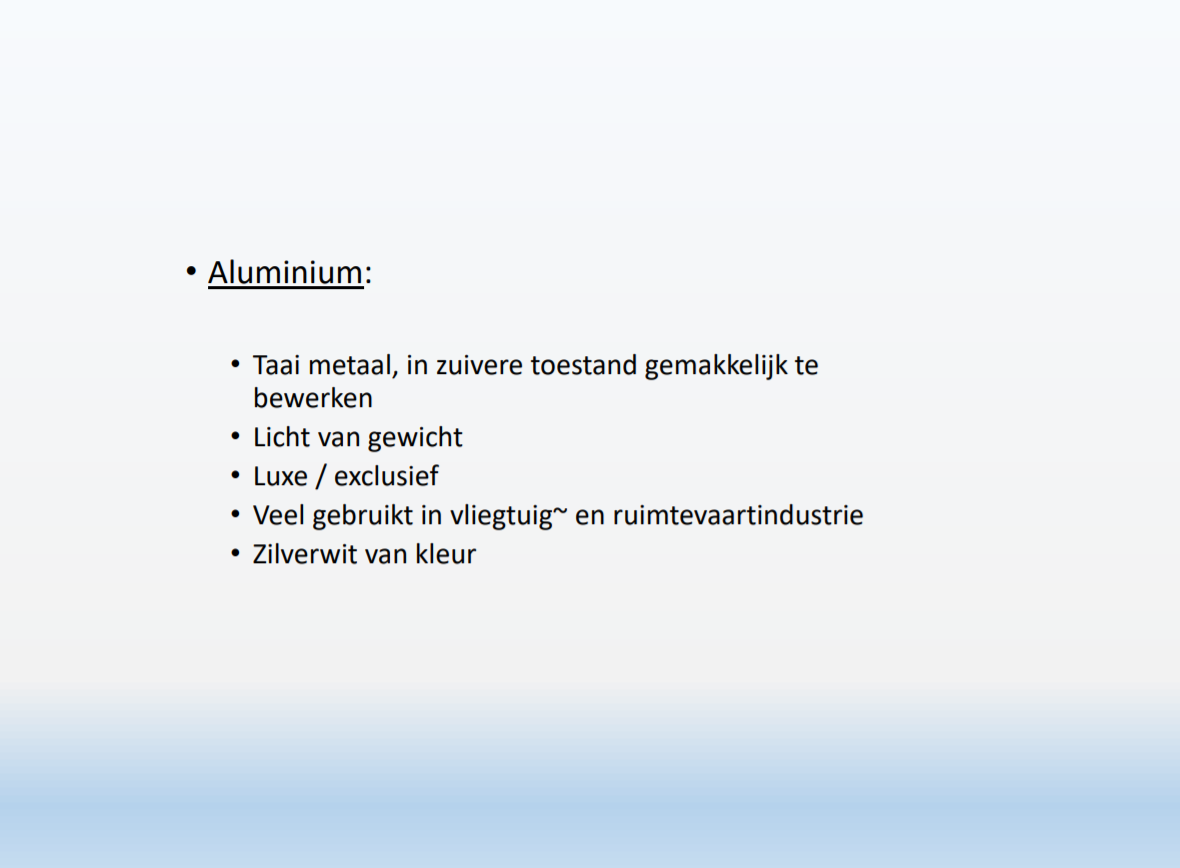 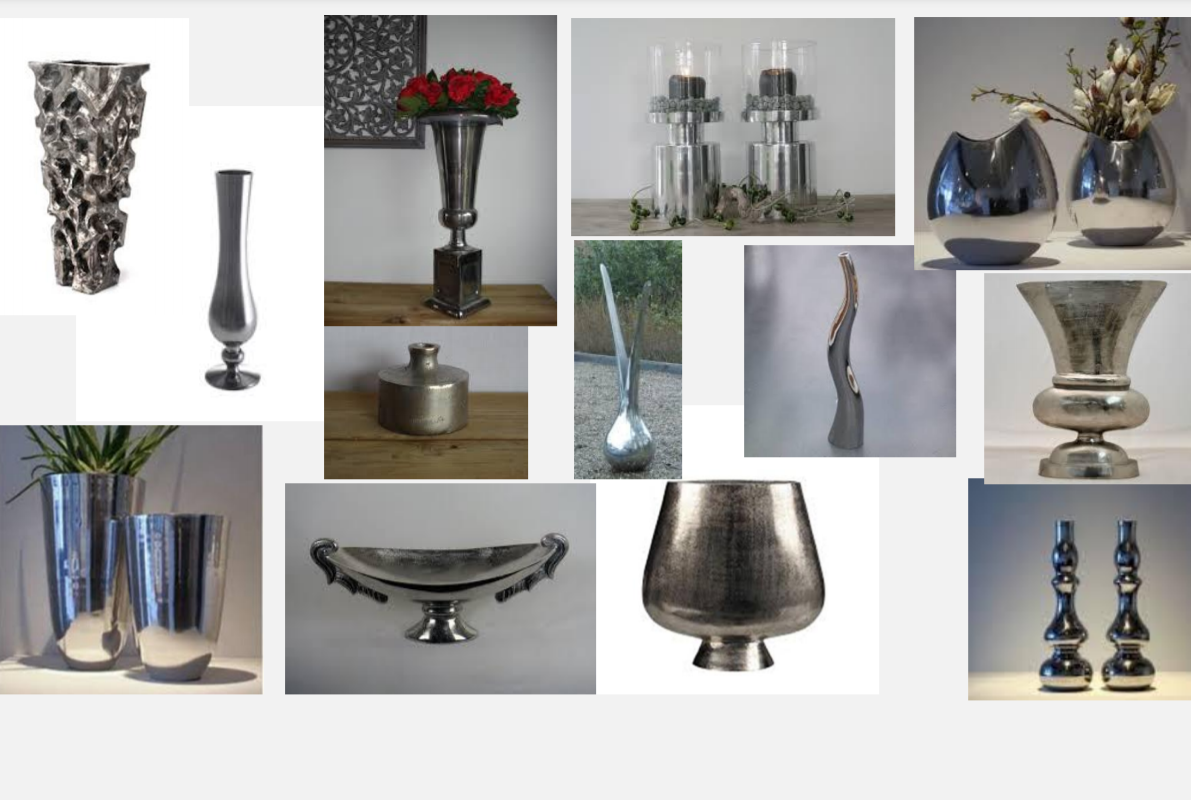 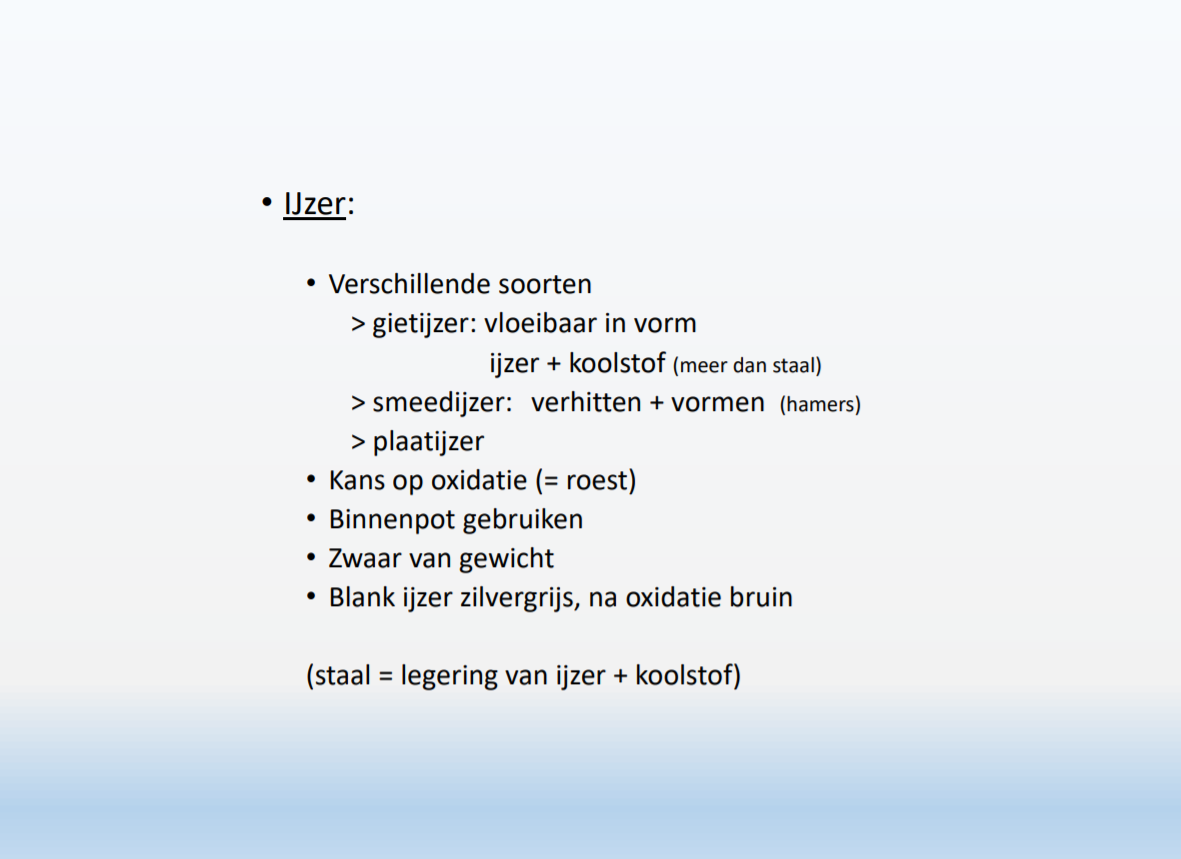 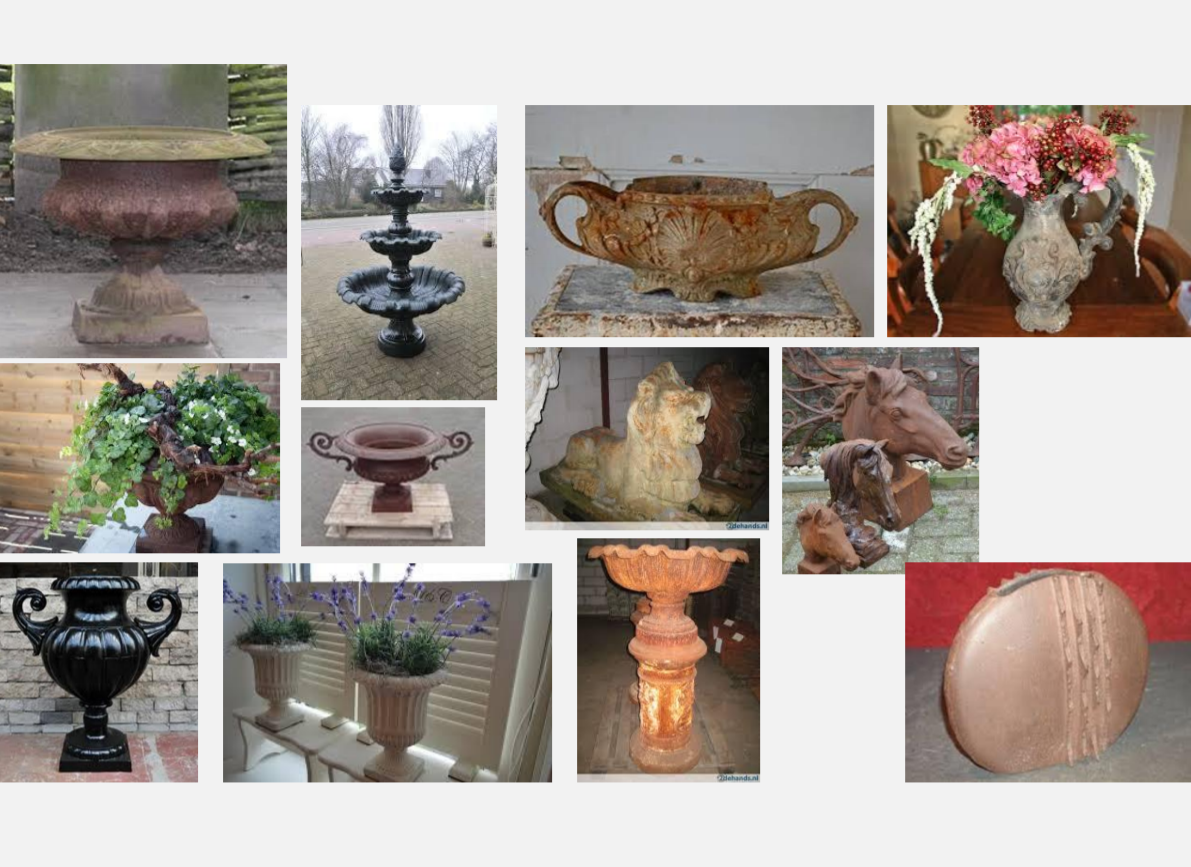 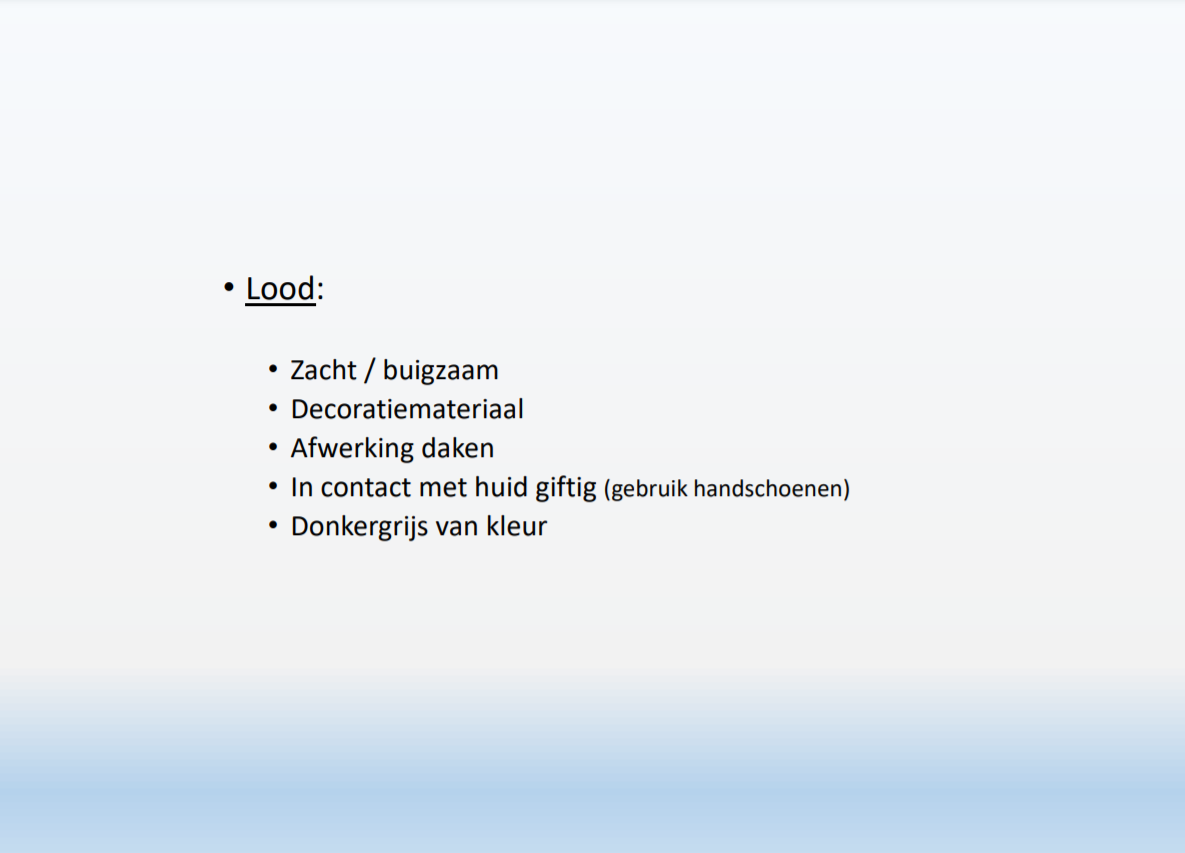 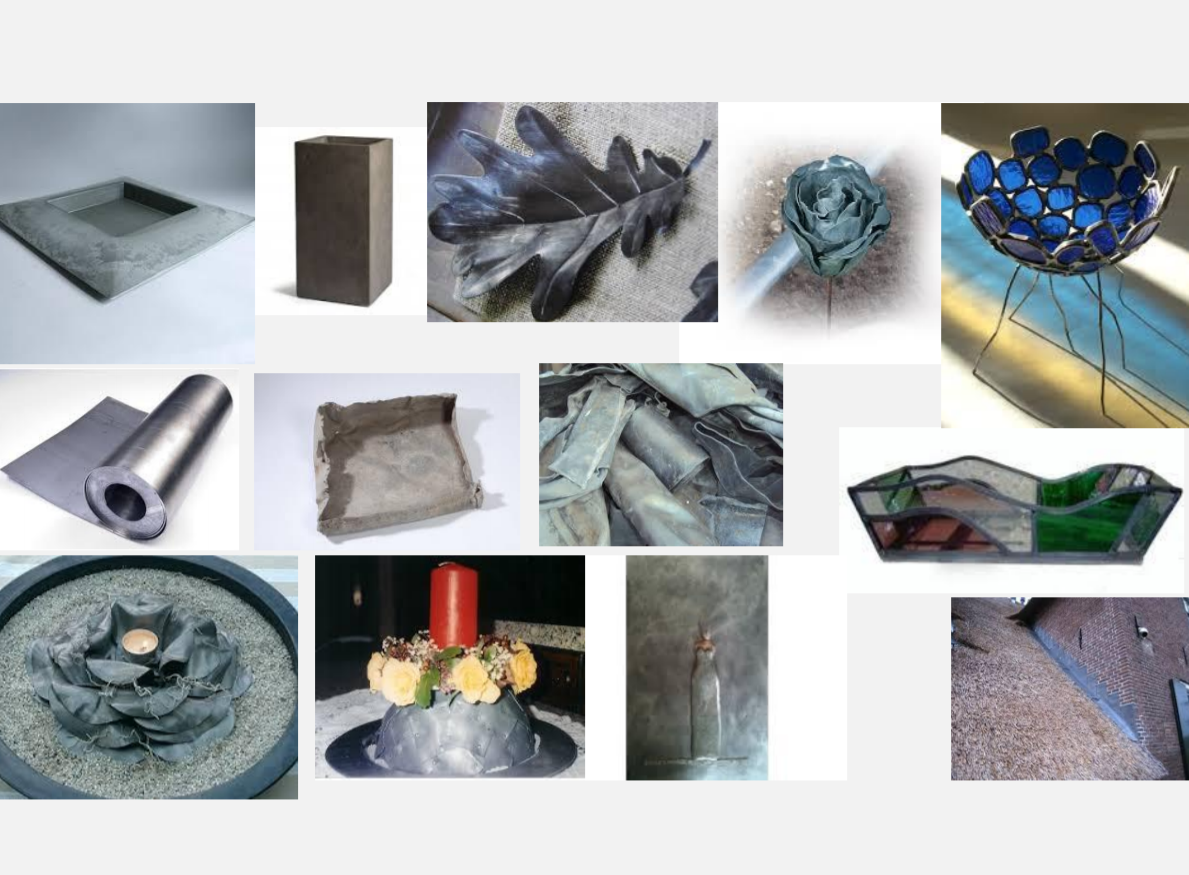 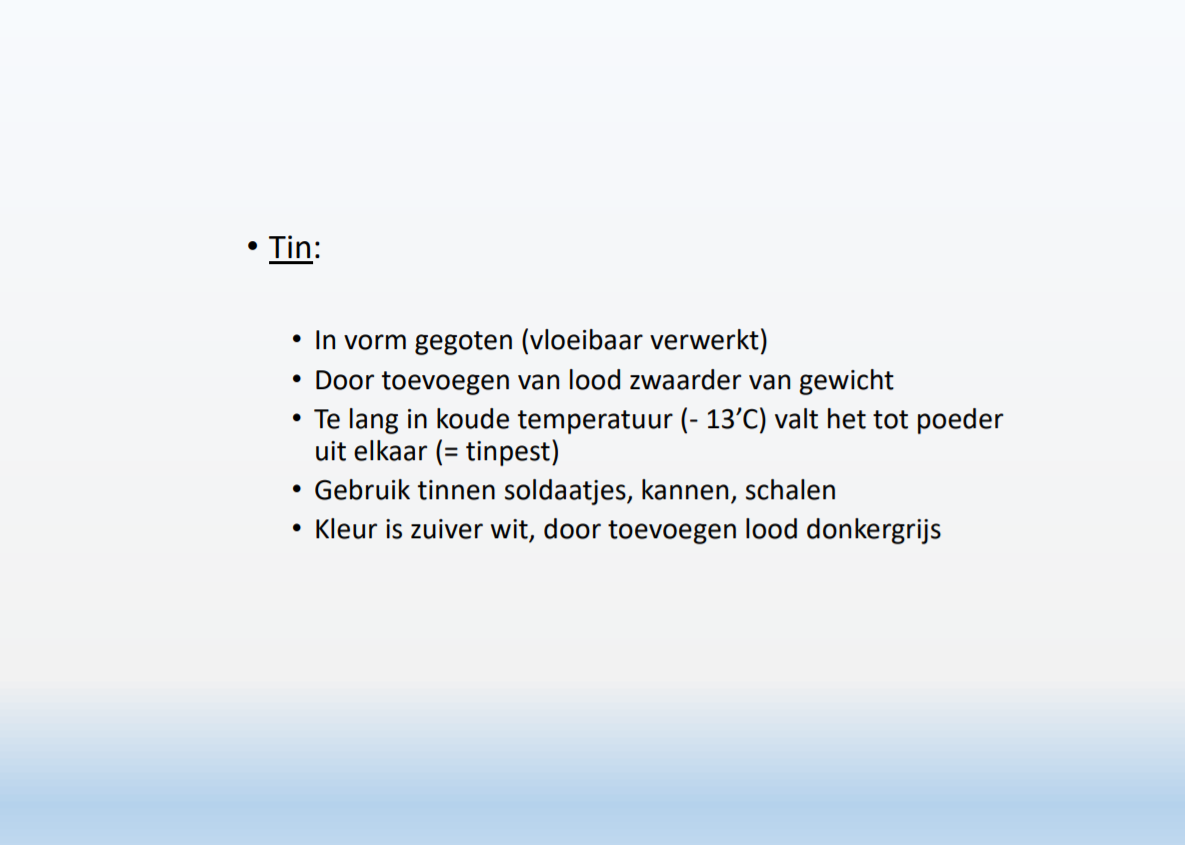 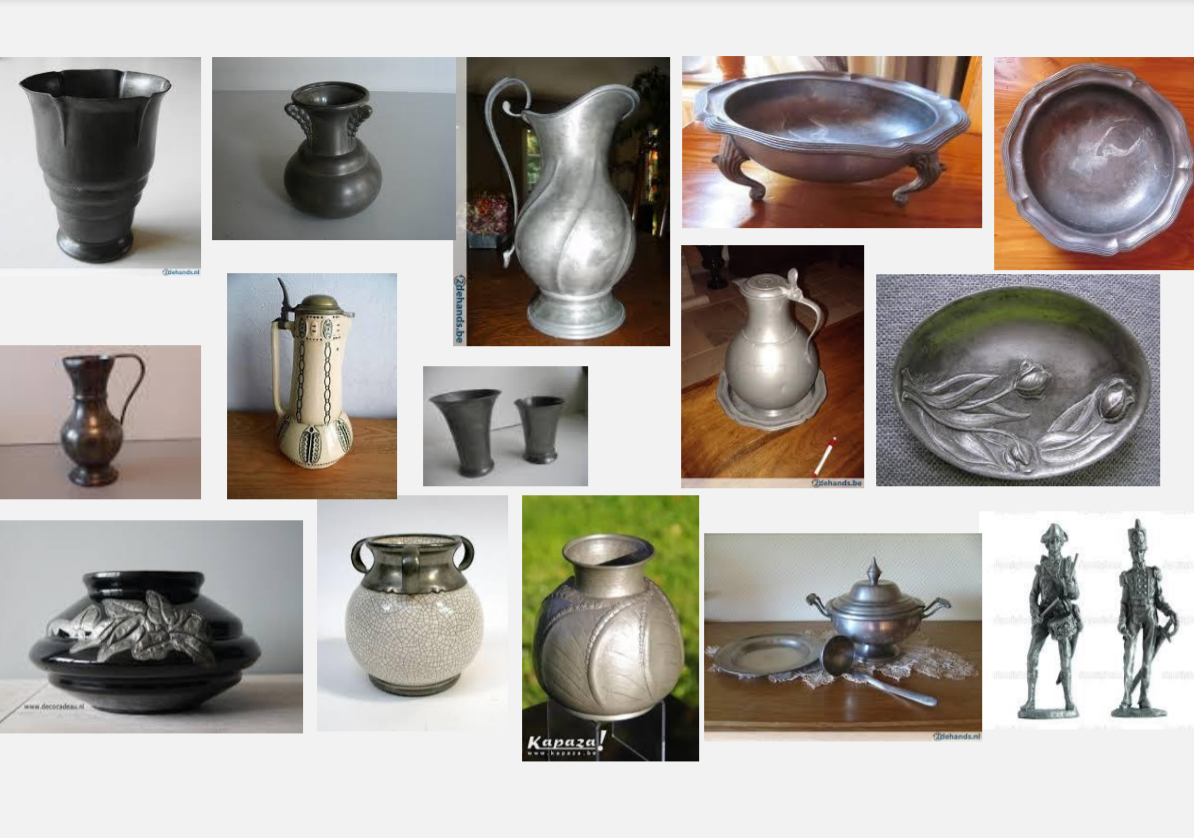 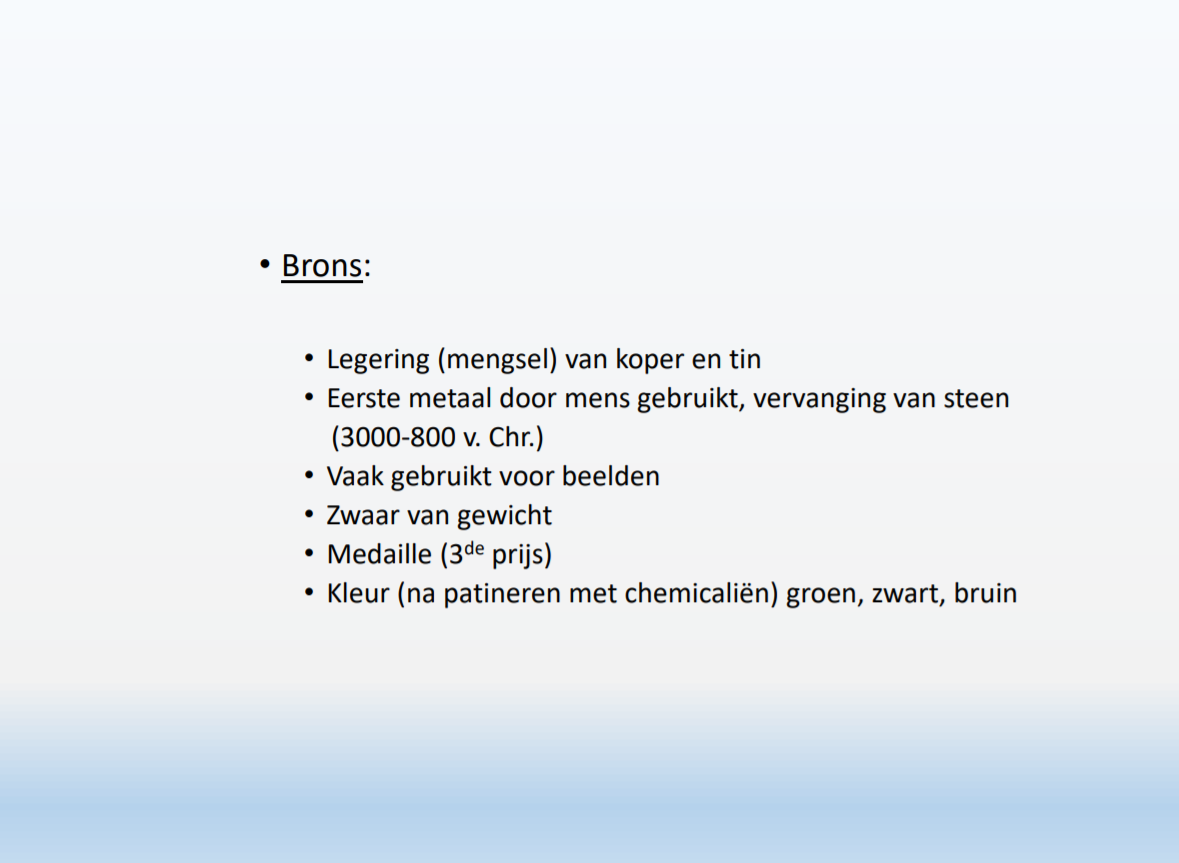 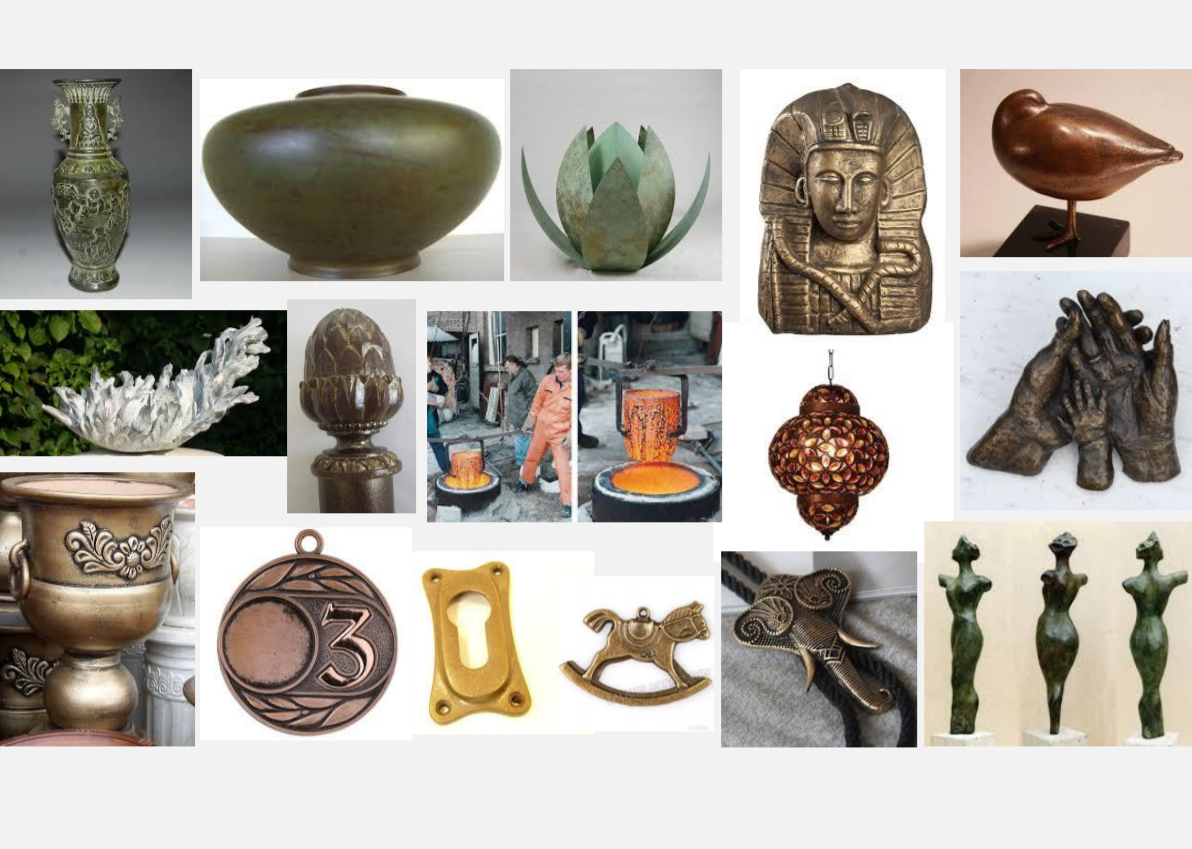 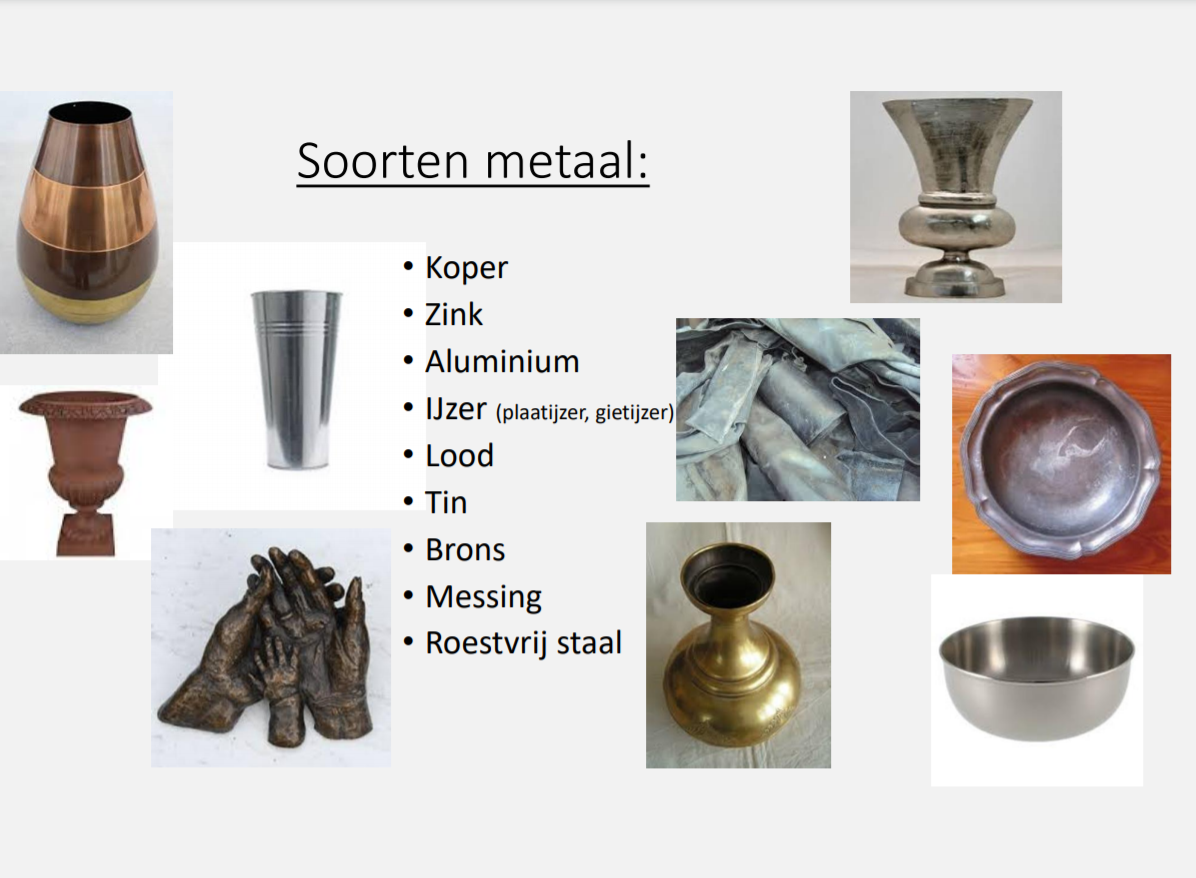 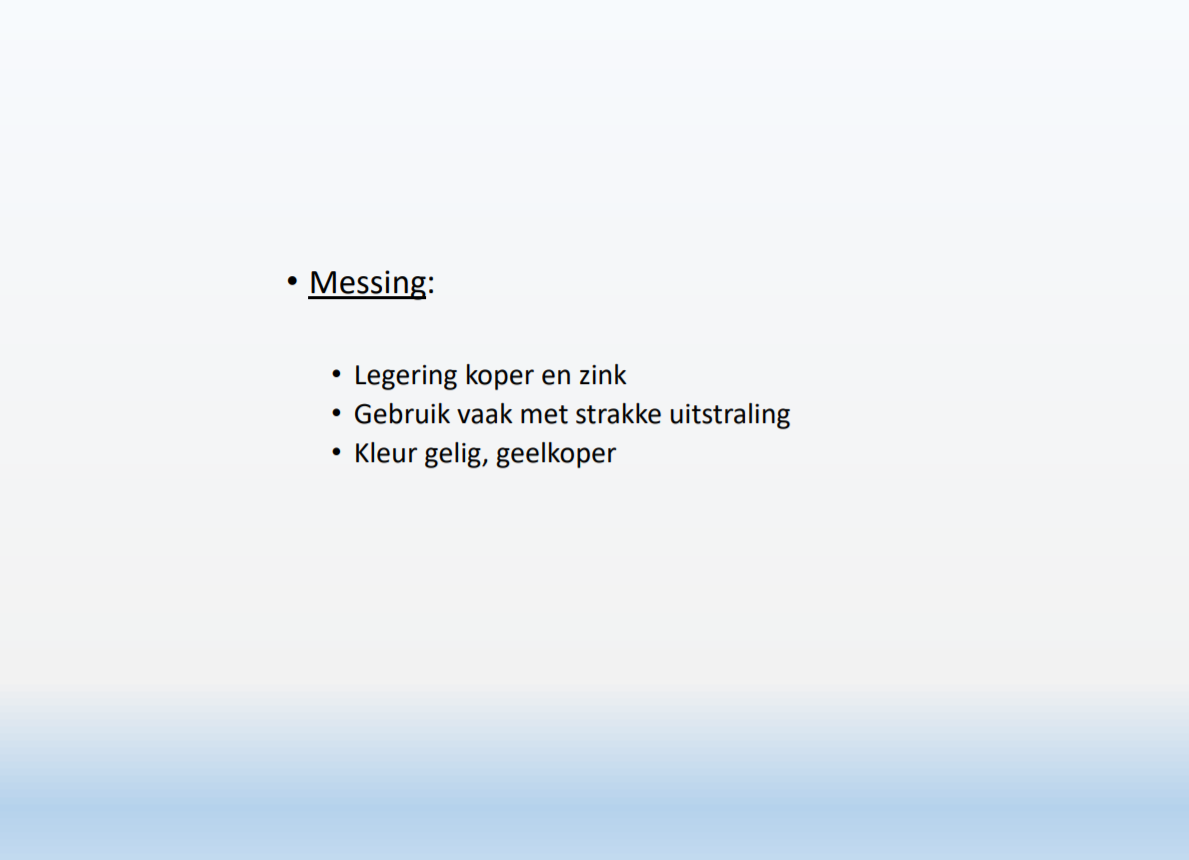 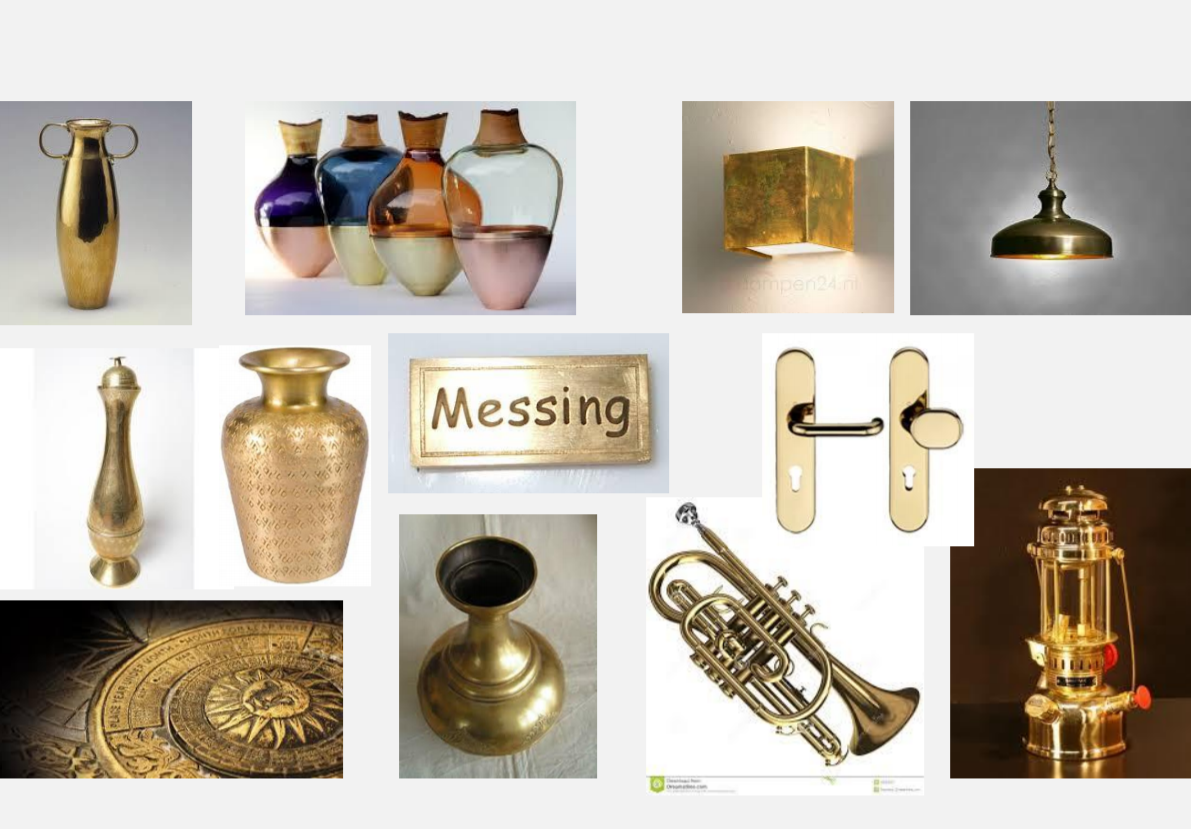 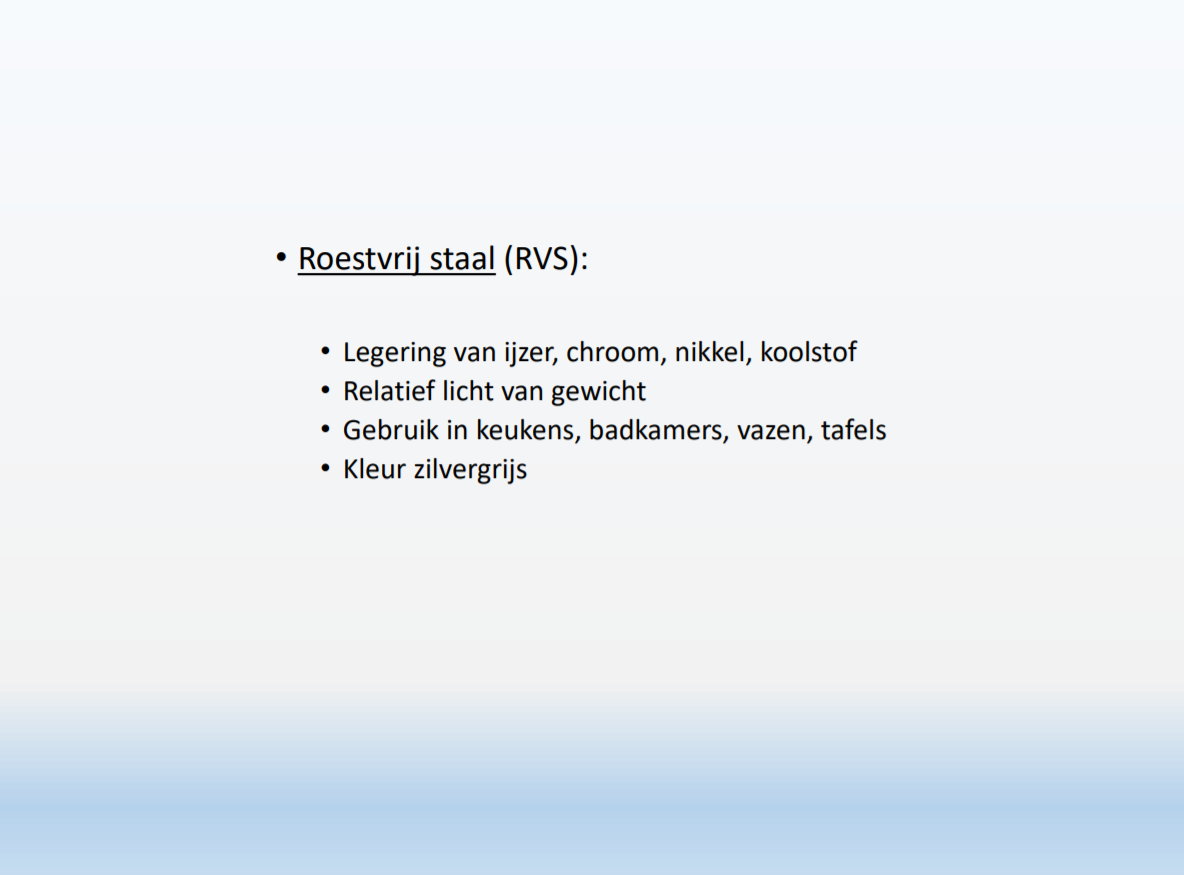 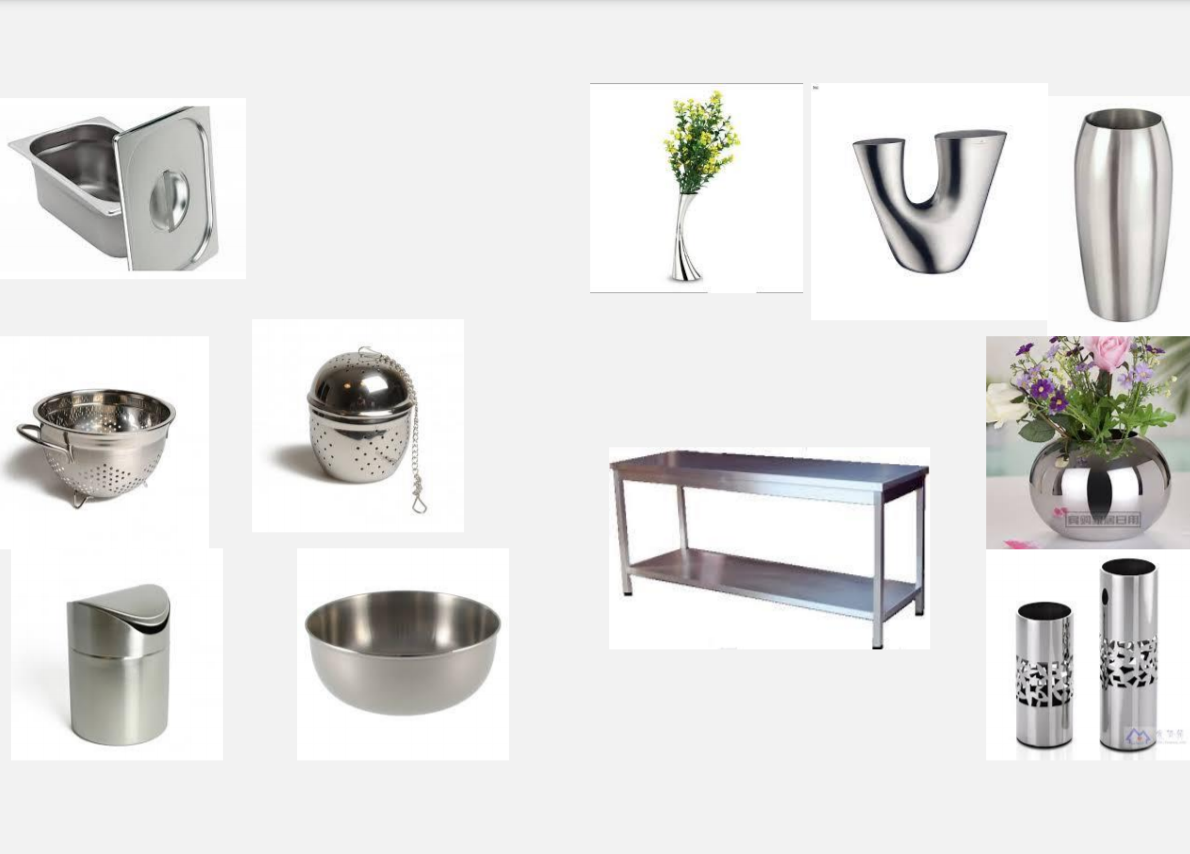